小学校 体育（運動領域）
〔第１学年及び第２学年〕
表現リズム遊び
【体力編】
学習時間の目安：約10分
1
たいりょくアップ
たいりょくを　たかめる　ための　うんどうに　とりくもう！
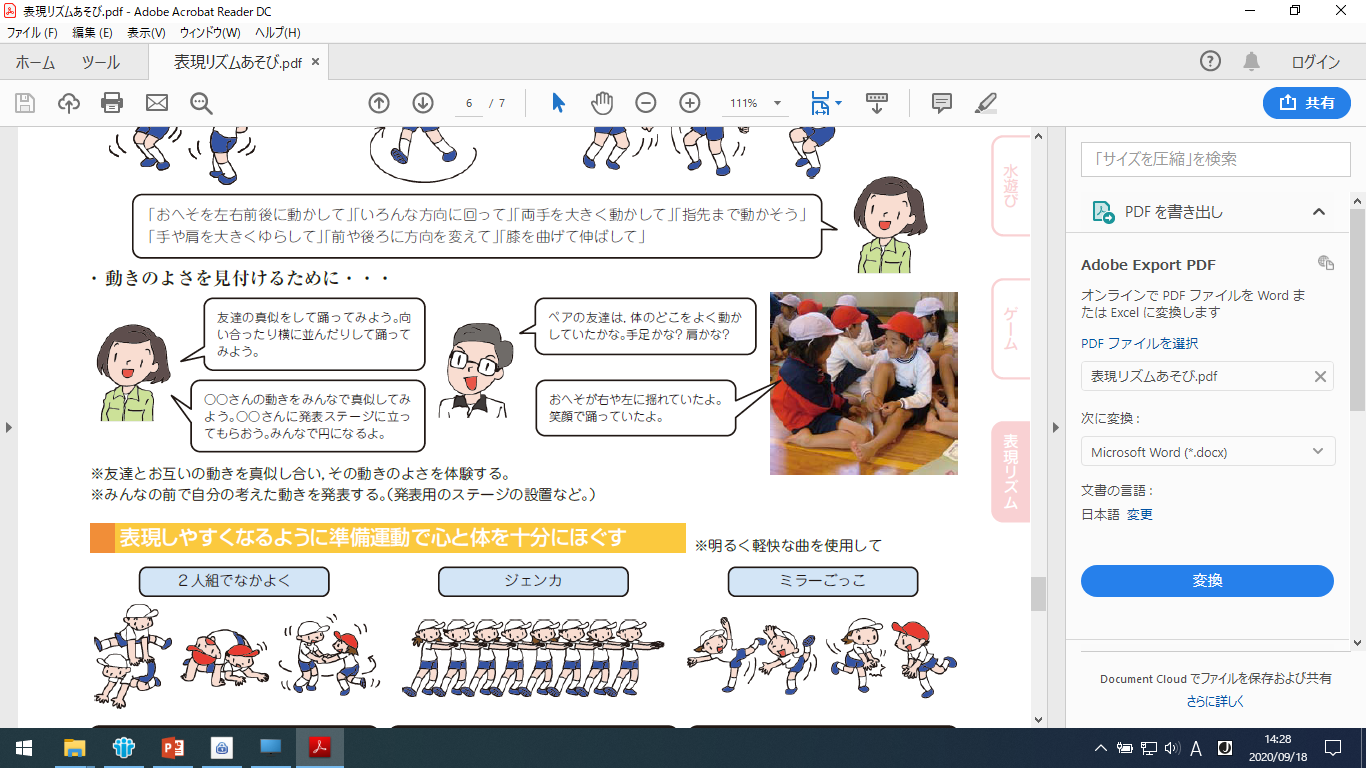 2
ながく　つづけて　うんどうできる　ちからを　つけよう！
「あんたがたどこさ」に
チャレンジ！
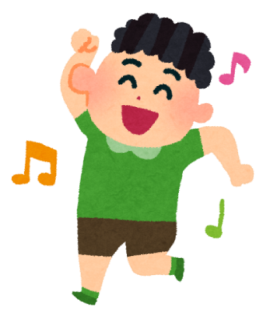 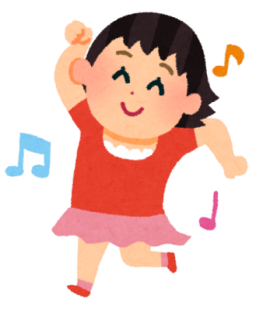 3
「あんたがたどこさ」のうた
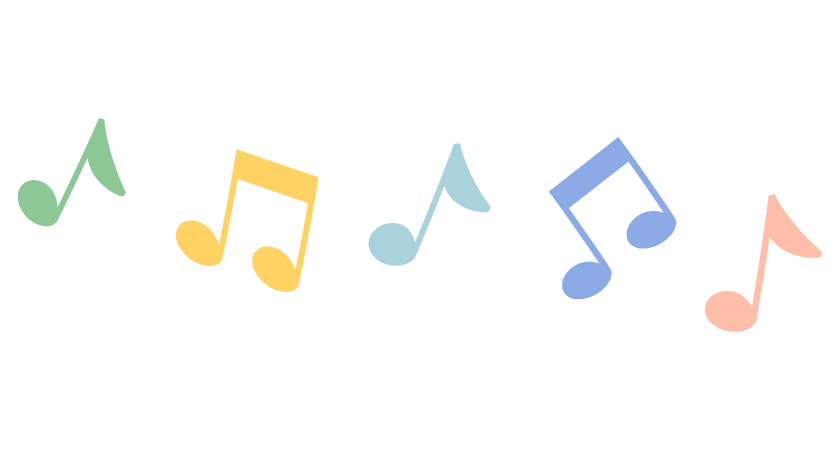 あんたがた　どこさ　ひごさ
ひごどこさ　くまもとさ
くまもとどこさ　せんばさ
せんばやまには　たぬきがおってさ
それをりょうしが　てっぽうでうってさ
にてさ　やいてさ　くってさ
それをこのはで　ちょっとかぶせ
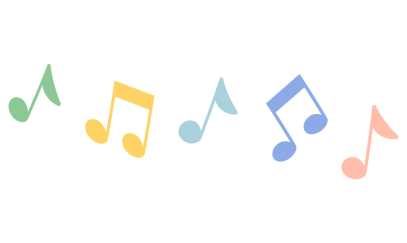 4
うごきかた
①　うたに　あわせて，「みぎ，ひだり」に　ジャンプします。

②　かしの「さ」の　ところは，「まえ」に　ジャンプします。
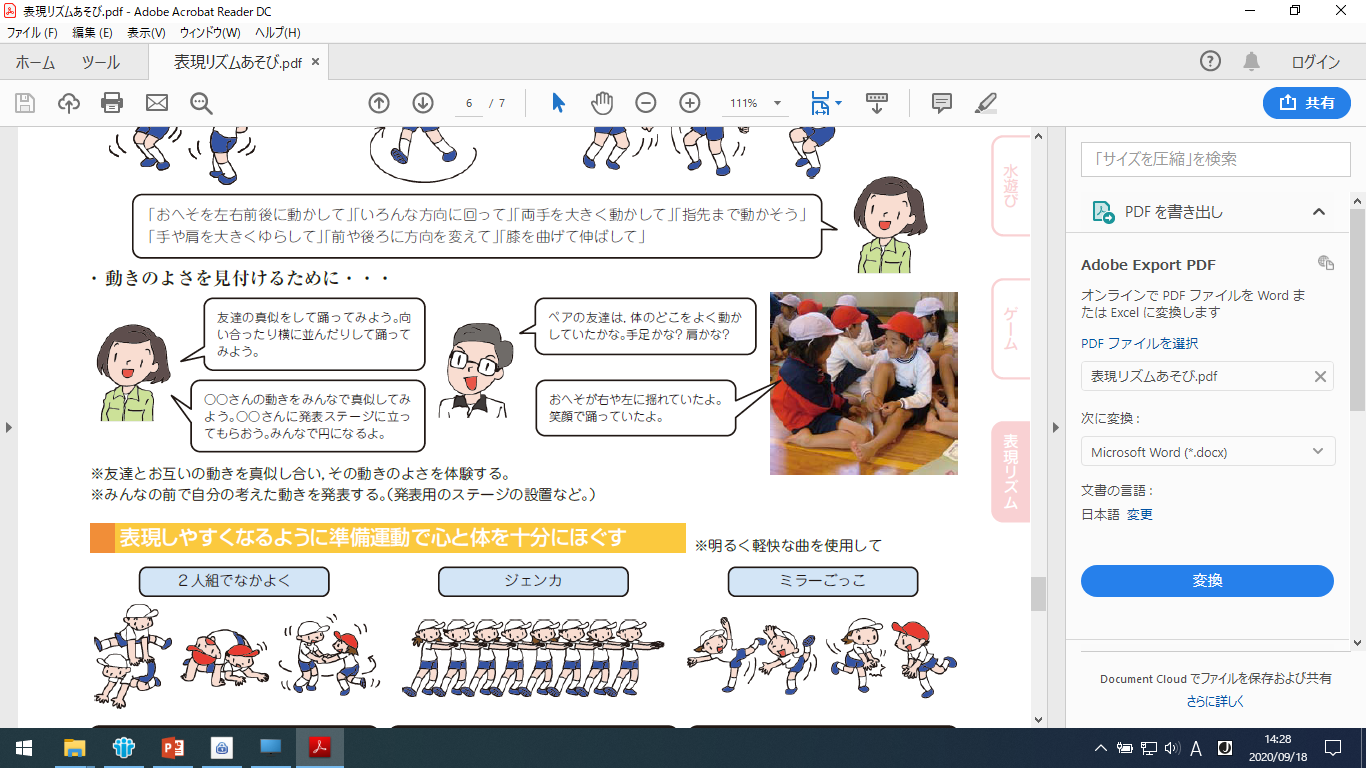 さ
さ
あんた
はじめのいち
5
がた
どこ
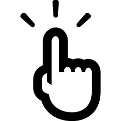 さぁ　やってみよう！
おどった　ひを　がくしゅうカードに
かいてね！
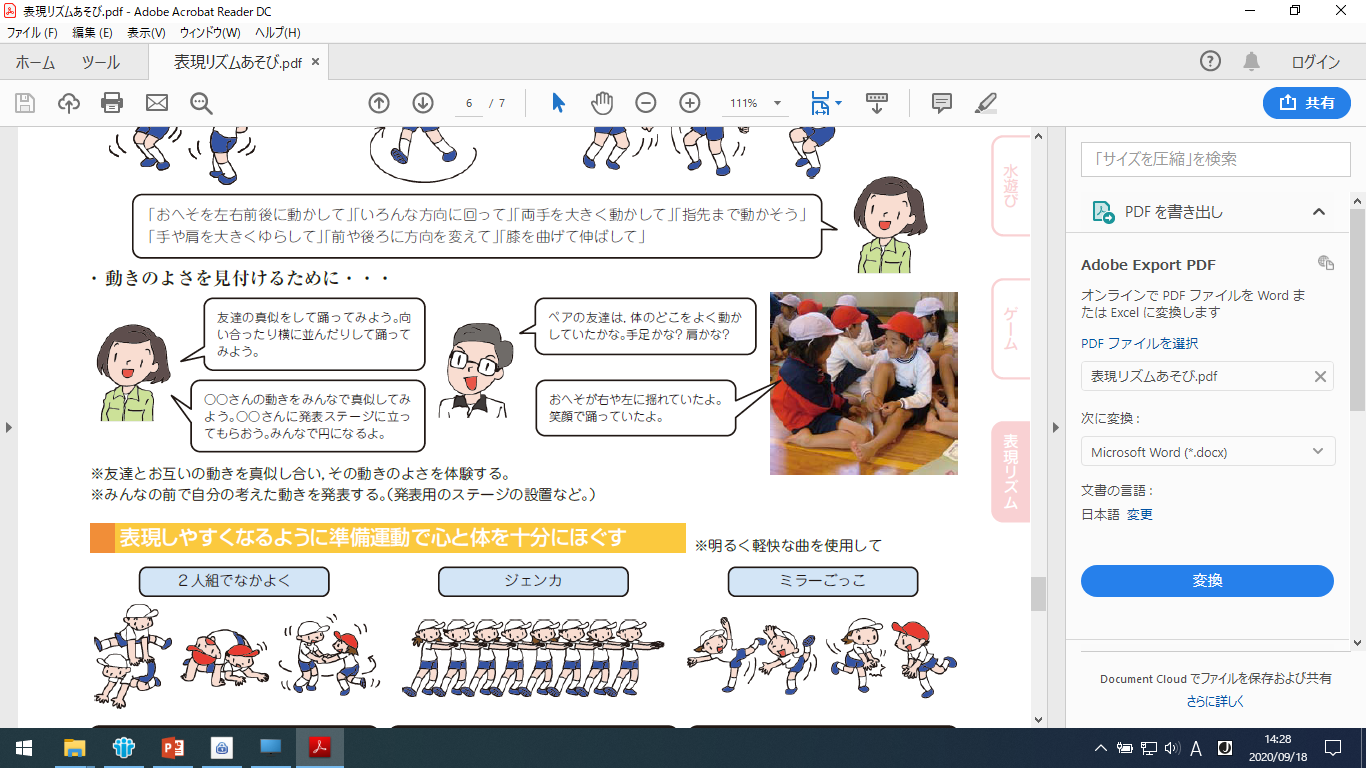 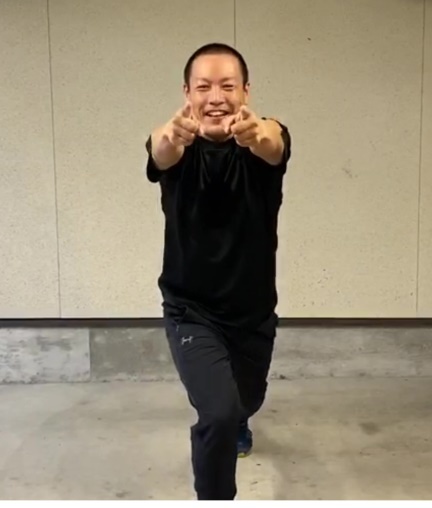 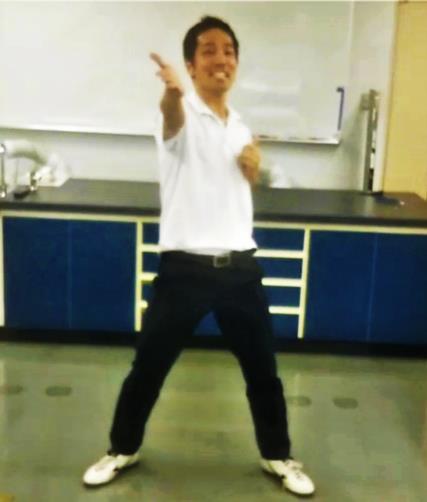 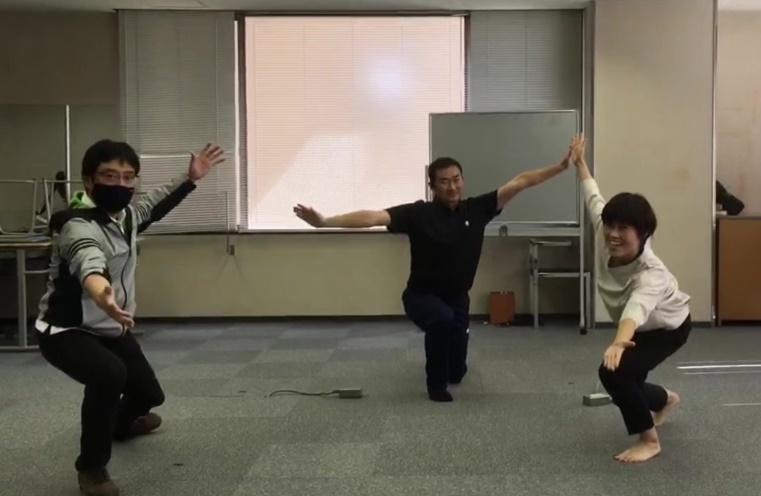 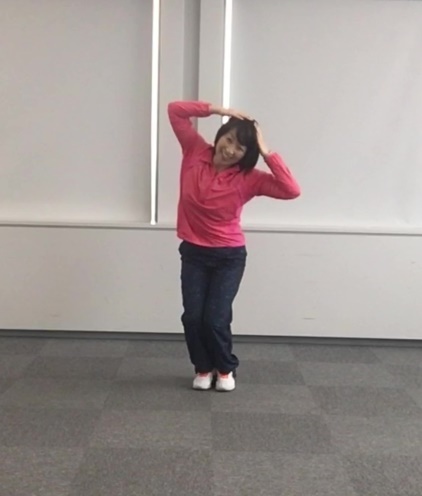 【レベル１】
【レベル２】
【レベル３】
【レベル４】
6